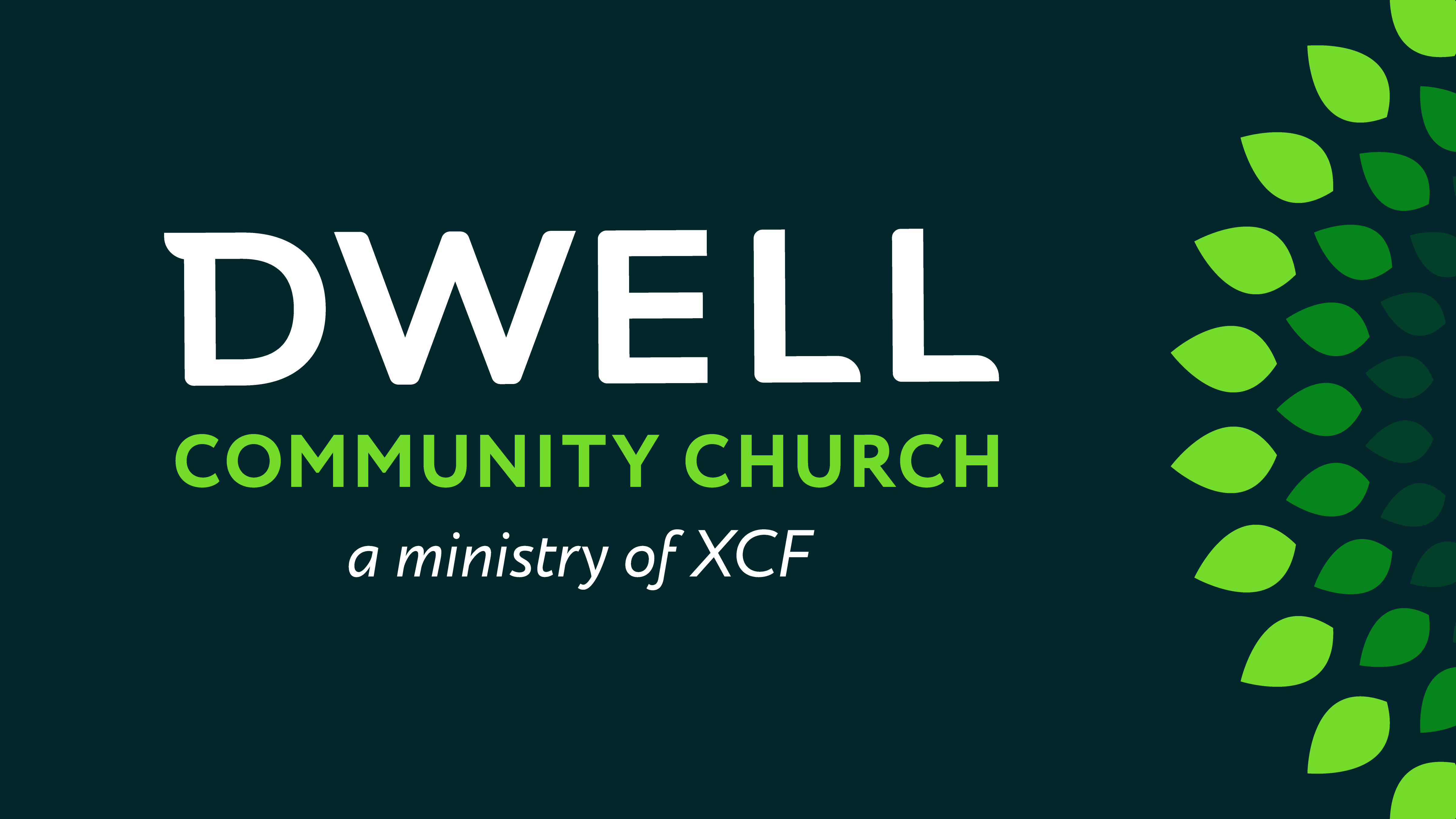 2 Timothy
Paul (Rome)
Timothy (Ephesus)
2 Tim 2:16 But avoid worldly and empty chatter, for it will lead to further ungodliness, 17 and their talk will spread like gangrene. Among them are Hymenaeus and Philetus, 18 men who have gone astray from the truth, claiming that the resurrection has already taken place; and they are jeopardizing the faith of some.
2 Timothy
Paul (Rome)
Timothy (Ephesus)
2 Tim 2:16 But avoid worldly and empty chatter, for it will lead to further ungodliness, 17 and their talk will spread like gangrene. Among them are Hymenaeus and Philetus, 18 men who have gone astray from the truth, claiming that the resurrection has already taken place; and they are jeopardizing the faith of some.
2 Timothy
Paul (Rome)
Timothy (Ephesus)
2 Tim 2:16 But avoid worldly and empty chatter, for it will lead to further ungodliness, 17 and their talk will spread like gangrene. Among them are Hymenaeus and Philetus, 18 men who have gone astray from the truth, claiming that the resurrection has already taken place; and they are jeopardizing the faith of some.
2 Timothy
Paul (Rome)
Timothy (Ephesus)
2 Tim 2:16 But avoid worldly and empty chatter, for it will lead to further ungodliness, 17 and their talk will spread like gangrene. Among them are Hymenaeus and Philetus, 18 men who have gone astray from the truth, claiming that the resurrection has already taken place; and they are jeopardizing the faith of some.
2 Timothy
Paul (Rome)
Timothy (Ephesus)
2 Tim 2:16 But avoid worldly and empty chatter, for it will lead to further ungodliness, 17 and their talk will spread like gangrene. Among them are Hymenaeus and Philetus, 18 men who have gone astray from the truth, claiming that the resurrection has already taken place; and they are jeopardizing the faith of some.
2 Timothy
Paul (Rome)
Timothy (Ephesus)
2 Tim 2:16 But avoid worldly and empty chatter, for it will lead to further ungodliness, 17 and their talk will spread like gangrene. Among them are Hymenaeus and Philetus, 18 men who have gone astray from the truth, claiming that the resurrection has already taken place; and they are jeopardizing the faith of some.
2 Timothy
Paul (Rome)
Timothy (Ephesus)
2 Tim 2:15 Be diligent to present yourself approved to God as a worker … accurately handling the word of truth.
2 Timothy
Paul (Rome)
Timothy (Ephesus)
2 Tim 2:15 Be diligent to present yourself approved to God as a worker … accurately handling the word of truth.
Thotomeo: to cut straight
2 Tim 2:20 Now in a large house there are not only gold and silver implements, but also implements of wood and of earthenware, and some are for honor while others are for dishonor.  21 Therefore, if anyone cleanses himself from these things, he will be an implement for honor, sanctified, useful to the Master, prepared for every good work.
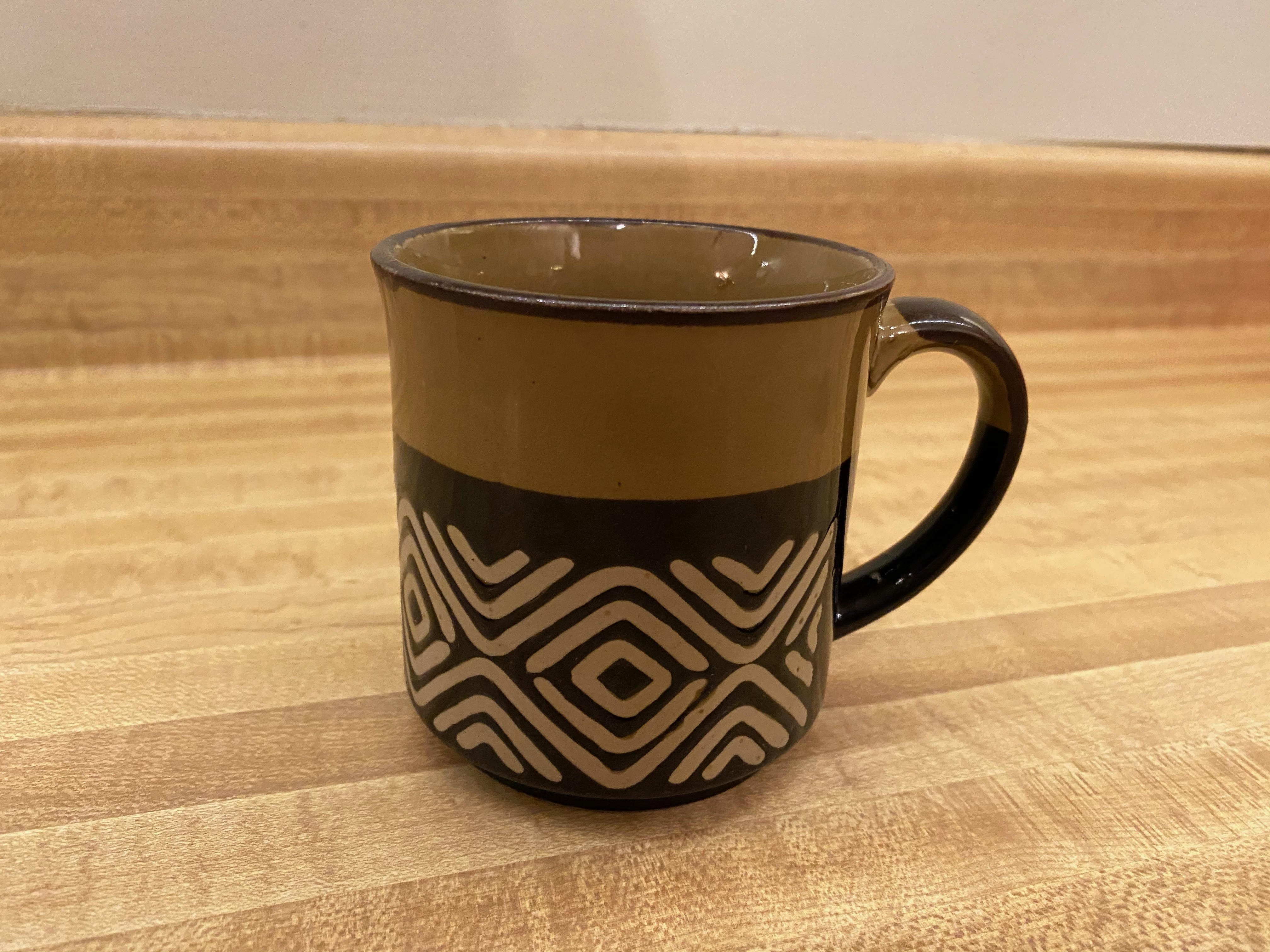 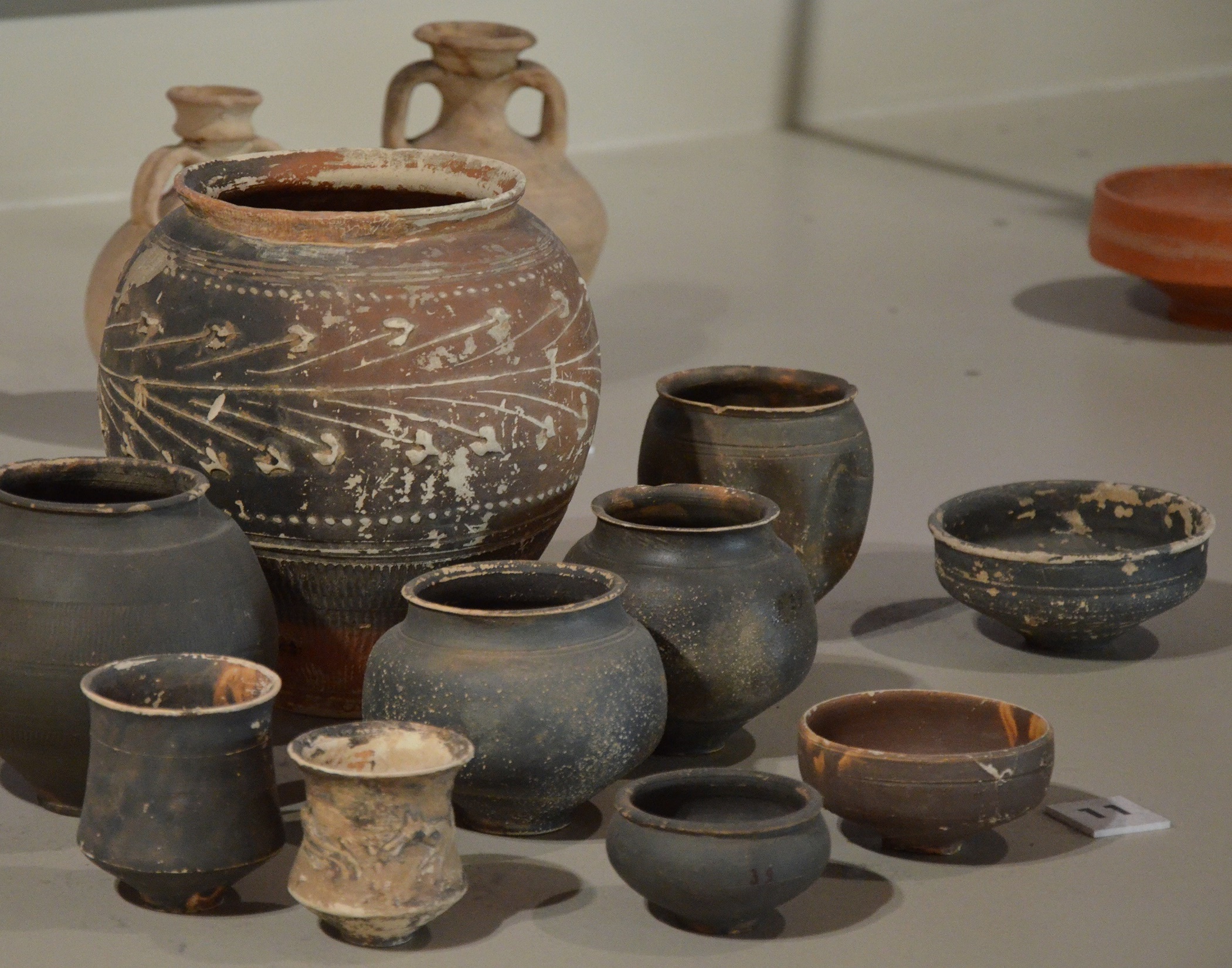 2 Tim 2:20 Now in a large house there are not only gold and silver implements, but also implements of wood and of earthenware, and some are for honor while others are for dishonor.  21 Therefore, if anyone cleanses himself from these things, he will be an implement for honor, sanctified, useful to the Master, prepared for every good work.
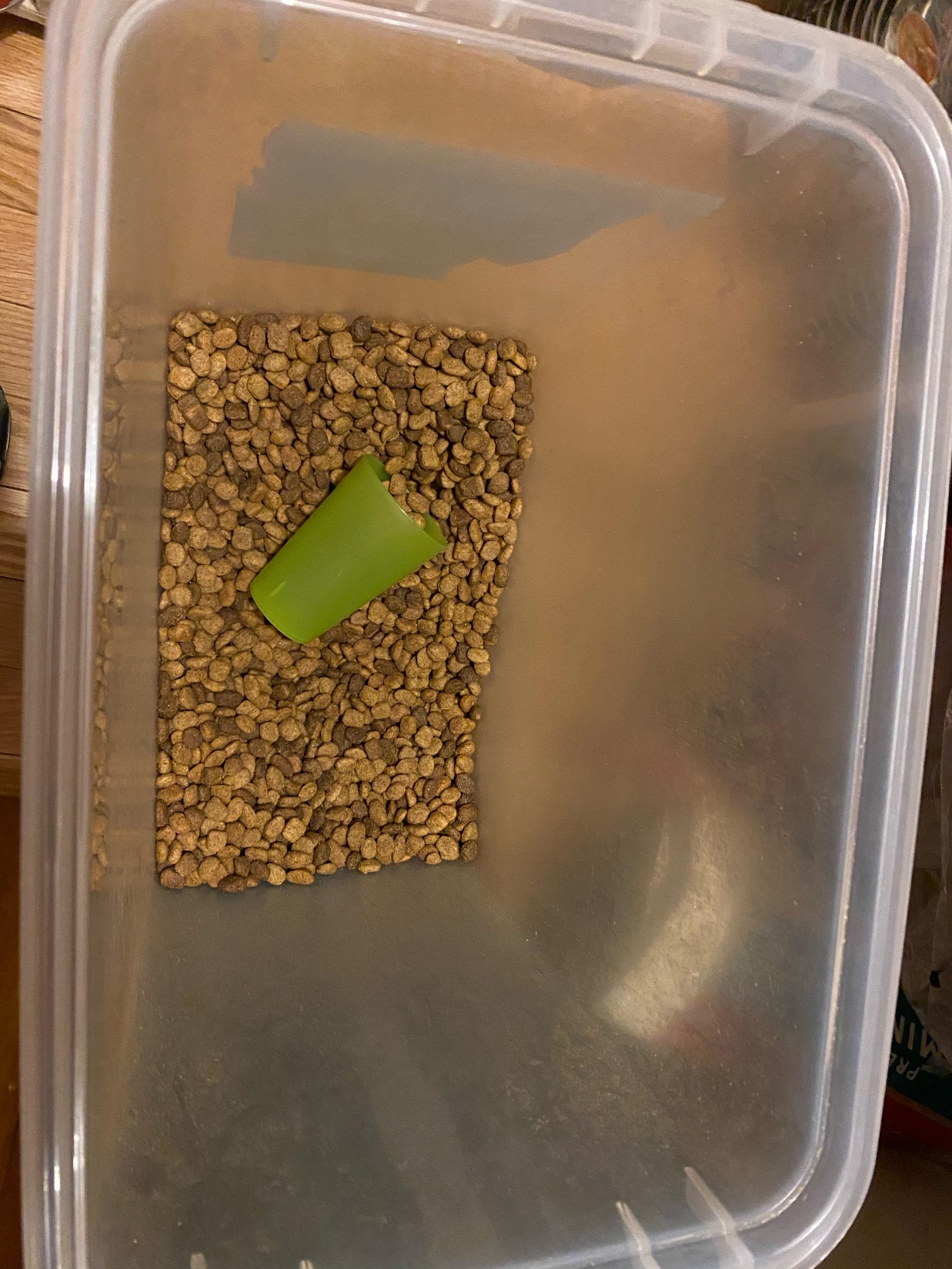 2 Tim 2:20 Now in a large house there are not only gold and silver implements, but also implements of wood and of earthenware, and some are for honor while others are for dishonor.  21 Therefore, if anyone cleanses himself from these things, he will be an implement for honor, sanctified, useful to the Master, prepared for every good work.
2 Tim 2:20 Now in a large house there are not only gold and silver implements, but also implements of wood and of earthenware, and some are for honor while others are for dishonor.  21 Therefore, if anyone cleanses himself from these things, he will be an implement for honor, sanctified, useful to the Master, prepared for every good work.
2 Tim 2:20 Now in a large house there are not only gold and silver implements, but also implements of wood and of earthenware, and some are for honor while others are for dishonor.  21 Therefore, if anyone cleanses himself from these things, he will be an implement for honor, sanctified, useful to the Master, prepared for every good work.
2 Tim 2:20 Now in a large house there are not only gold and silver implements, but also implements of wood and of earthenware, and some are for honor while others are for dishonor.  21 Therefore, if anyone cleanses himself from these things, he will be an implement for honor, sanctified, useful to the Master, prepared for every good work.
Which do you want to be?
2 Tim 2:22  Now flee from youthful lusts and pursue righteousness, faith, love, and peace with those who call on the Lord from a pure heart.
2 Tim 2:22  Now flee from youthful lusts and pursue righteousness, faith, love, and peace with those who call on the Lord from a pure heart.
2 Tim 2:22  Now flee from youthful lusts and pursue righteousness, faith, love, and peace with those who call on the Lord from a pure heart.
Useful Arguing:
2 Tim 2:23 But refuse foolish and ignorant speculations, knowing that they produce quarrels. 24 The Lord’s bond-servant must not be quarrelsome, but be kind to all, skillful in teaching, patient when wronged, 25 with gentleness correcting those who are in opposition, if perhaps God may grant them repentance leading to the knowledge of the truth, 26 and they may come to their senses and escape from the snare of the devil, having been held captive by him to do his will.
Useful Arguing:
2 Tim 2:23 But refuse foolish and ignorant speculations, knowing that they produce quarrels. 24 The Lord’s bond-servant must not be quarrelsome, but be kind to all, skillful in teaching, patient when wronged, 25 with gentleness correcting those who are in opposition, if perhaps God may grant them repentance leading to the knowledge of the truth, 26 and they may come to their senses and escape from the snare of the devil, having been held captive by him to do his will.
Useful Arguing:
Why, When, and How to Argue
2 Tim 2:23 But refuse foolish and ignorant speculations, knowing that they produce quarrels. 24 The Lord’s bond-servant must not be quarrelsome, but be kind to all, skillful in teaching, patient when wronged, 25 with gentleness correcting those who are in opposition, if perhaps God may grant them repentance leading to the knowledge of the truth, 26 and they may come to their senses and escape from the snare of the devil, having been held captive by him to do his will.
Useful Arguing:
Why, When, and How to Argue
Important: the context is arguing with other Christians
2 Tim 2:23 But refuse foolish and ignorant speculations, knowing that they produce quarrels. 24 The Lord’s bond-servant must not be quarrelsome, but be kind to all, skillful in teaching, patient when wronged, 25 with gentleness correcting those who are in opposition, if perhaps God may grant them repentance leading to the knowledge of the truth, 26 and they may come to their senses and escape from the snare of the devil, having been held captive by him to do his will.
Useful Arguing:
Why, When, and How to Argue
What are the typical reasons for arguing?
Most of our arguing is not “useful to God.”
2 Tim 2:14 … solemnly exhort them in the presence of God not to dispute about words, which is useless and leads to the ruin of the listeners.
Useful Arguing:
Why, When, and How to Argue
But, there are good reasons to argue too
Useful Arguing: 
for the sake of God’s priorities (not mine)
2 Tim 2:22  Now flee from youthful lusts and pursue righteousness, faith, love, and peace with those who call on the Lord from a pure heart.
Useful Arguing:
Why, When, and How to Argue
The ministry of correcting one another
Proverbs 14:12 There is a way which seems right to a person, but its end is the way of death.
2 Tim 2:25  … correcting those who are in opposition, if perhaps God may grant them repentance leading to the knowledge of the truth, 26 and they may come to their senses and escape from the snare of the devil, having been held captive by him to do his will.
Useful Arguing:
Why, When, and How to Argue
Compassion & Hope
2 Tim 2:25  … correcting those who are in opposition, if perhaps God may grant them repentance leading to the knowledge of the truth, 26 and they may come to their senses and escape from the snare of the devil, having been held captive by him to do his will.
Useful Arguing:
Why, When, and How to Argue
Compassion & Hope
2 Tim 2:25  … correcting those who are in opposition, if perhaps God may grant them repentance leading to the knowledge of the truth, 26 and they may come to their senses and escape from the snare of the devil, having been held captive by him to do his will.
Useful Arguing:
Why, When, and How to Argue
What you believe really matters
2 Tim 2:25  … correcting those who are in opposition, if perhaps God may grant them repentance leading to the knowledge of the truth, 26 and they may come to their senses and escape from the snare of the devil, having been held captive by him to do his will.
Useful Arguing:
Why, When, and How to Argue
What you believe really matters
1 Tim 6:9 But those who want to get rich fall into temptation and a trap, and many foolish and harmful desires which plunge people into ruin and destruction. 10 For the love of money is a root of all sorts of evil, and some by longing for it have wandered away from the faith and pierced themselves with many griefs.
2 Tim 2:25  … correcting those who are in opposition, if perhaps God may grant them repentance leading to the knowledge of the truth, 26 and they may come to their senses and escape from the snare of the devil, having been held captive by him to do his will.
Useful Arguing:
Why, When, and How to Argue
What you believe really matters
“what lie are they believing?”
2 Tim 2:25  … correcting those who are in opposition, if perhaps God may grant them repentance leading to the knowledge of the truth, 26 and they may come to their senses and escape from the snare of the devil, having been held captive by him to do his will.
Useful Arguing:
Why, When, and How to Argue
2 Tim 2:25  … correcting those who are in opposition, if perhaps God may grant them repentance leading to the knowledge of the truth, 26 and they may come to their senses and escape from the snare of the devil, having been held captive by him to do his will.
Useful Arguing:
Why, When, and How to Argue
Compassion
One way to tell truth from snare: 

Whose will does it lead you to live out?
2 Tim 2:25  … correcting those who are in opposition, if perhaps God may grant them repentance leading to the knowledge of the truth, 26 and they may come to their senses and escape from the snare of the devil, having been held captive by him to do his will.
Useful Arguing:
Why, When, and How to Argue
Compassion
Compassion & Hope
2 Tim 2:25  … correcting those who are in opposition, if perhaps God may grant them repentance leading to the knowledge of the truth, 26 and they may come to their senses and escape from the snare of the devil, having been held captive by him to do his will.
Useful Arguing:
Why, When, and How to Argue
Compassion
Compassion & Hope
2 Tim 2:25  … correcting those who are in opposition, if perhaps God may grant them repentance leading to the knowledge of the truth, 26 and they may come to their senses and escape from the snare of the devil, having been held captive by him to do his will.
Useful Arguing:
Why, When, and How to Argue
Compassion
Compassion & Hope
2 Tim 2:25  … correcting those who are in opposition, if perhaps God may grant them repentance leading to the knowledge of the truth, 26 and they may come to their senses and escape from the snare of the devil, having been held captive by him to do his will.
Useful Arguing:
Why, When, and How to Argue
Compassion
Compassion & Hope
2 Tim 2:25  … correcting those who are in opposition, if perhaps God may grant them repentance leading to the knowledge of the truth, 26 and they may come to their senses and escape from the snare of the devil, having been held captive by him to do his will.
Useful Arguing:
Why, When, and How to Argue
Repentance is the way out of the snare
Compassion
But it’s hard to get out on our own
2 Tim 2:25  … correcting those who are in opposition, if perhaps God may grant them repentance leading to the knowledge of the truth, 26 and they may come to their senses and escape from the snare of the devil, having been held captive by him to do his will.
Useful Arguing:
Why, When, and How to Argue
Compassion
Why argue? 

In the hopes that they might change their mind and be rescued
2 Tim 2:25  … correcting those who are in opposition, if perhaps God may grant them repentance leading to the knowledge of the truth, 26 and they may come to their senses and escape from the snare of the devil, having been held captive by him to do his will.
Useful Arguing:
Why, When, and How to Argue
The loving slap in the face …
2 Tim 2:25  … correcting those who are in opposition, if perhaps God may grant them repentance leading to the knowledge of the truth, 26 and they may come to their senses and escape from the snare of the devil, having been held captive by him to do his will.
Useful Arguing:
Why, When, and How to Argue
The loving slap in the face …
that we all need sometimes
2 Tim 2:25  … correcting those who are in opposition, if perhaps God may grant them repentance leading to the knowledge of the truth, 26 and they may come to their senses and escape from the snare of the devil, having been held captive by him to do his will.
Useful Arguing:
Why, When, and How to Argue
The goal is to win your brother 
(not the argument)
Matt 18:15 Now if your brother sins, go and show him his fault in private; if he listens to you, you have gained your brother.
2 Tim 2:25  … correcting those who are in opposition, if perhaps God may grant them repentance leading to the knowledge of the truth, 26 and they may come to their senses and escape from the snare of the devil, having been held captive by him to do his will.
Useful Arguing:
Why, When, and How to Argue
Rom 15:14 I myself also am convinced that you yourselves are full of goodness, filled with all knowledge and able also to admonish one another.
The goal is to win your brother 
(not the argument)
2 Tim 2:25  … correcting those who are in opposition, if perhaps God may grant them repentance leading to the knowledge of the truth, 26 and they may come to their senses and escape from the snare of the devil, having been held captive by him to do his will.
Useful Arguing:
Why, When, and How to Argue
What snares threaten to tangle up your friends?
 
How about you??
Compassion
2 Tim 2:25  … correcting those who are in opposition, if perhaps God may grant them repentance leading to the knowledge of the truth, 26 and they may come to their senses and escape from the snare of the devil, having been held captive by him to do his will.
Useful Arguing:
Why, When, and How to Argue
Compassion
This is more of a need than ever!
2 Tim 2:25  … correcting those who are in opposition, if perhaps God may grant them repentance leading to the knowledge of the truth, 26 and they may come to their senses and escape from the snare of the devil, having been held captive by him to do his will.
Useful Arguing:
Why, When, and How to Argue
Don’t be argumentative…
But do correct each other
How do we square these two ideas?
2 Tim 2:23  But refuse foolish and ignorant speculations, knowing that they produce quarrels. 24 The Lord’s bond-servant must not be quarrelsome, but be kind to all, skillful in teaching, patient when wronged, 25 with gentleness correcting those who are in opposition
Useful Arguing:
Why, When, and How to Argue
Two extremes:
1) Never
2) Always
2 Tim 2:23  But refuse foolish and ignorant speculations, knowing that they produce quarrels. 24 The Lord’s bond-servant must not be quarrelsome, but be kind to all, skillful in teaching, patient when wronged, 25 with gentleness correcting those who are in opposition
Useful Arguing:
Why, When, and How to Argue
Too often, Christians end up not addressing problems that matter, and arguing non-stop about the ones that don’t.
2 Tim 2:23  But refuse foolish and ignorant speculations, knowing that they produce quarrels. 24 The Lord’s bond-servant must not be quarrelsome, but be kind to all, skillful in teaching, patient when wronged, 25 with gentleness correcting those who are in opposition
Useful Arguing:
Why, When, and How to Argue
So what would it look like to be “willing to correct” and also “not quarrelsome”?
2 Tim 2:23  But refuse foolish and ignorant speculations, knowing that they produce quarrels. 24 The Lord’s bond-servant must not be quarrelsome, but be kind to all, skillful in teaching, patient when wronged, 25 with gentleness correcting those who are in opposition
Useful Arguing:
Why, When, and How to Argue
God’s 3rd way: Love
2 Tim 2:23  But refuse foolish and ignorant speculations, knowing that they produce quarrels. 24 The Lord’s bond-servant must not be quarrelsome, but be kind to all, skillful in teaching, patient when wronged, 25 with gentleness correcting those who are in opposition
Useful Arguing:
Why, When, and How to Argue
Useful Arguing: Choose your Battles
Why am I arguing this?
2 Tim 2:23  But refuse foolish and ignorant speculations, knowing that they produce quarrels. 24 The Lord’s bond-servant must not be quarrelsome, but be kind to all, skillful in teaching, patient when wronged, 25 with gentleness correcting those who are in opposition
Useful Arguing:
Why, When, and How to Argue
Useful Arguing: Choose your Battles
Are you willing/able to refuse a fight?
2 Tim 2:23  But refuse foolish and ignorant speculations, knowing that they produce quarrels. 24 The Lord’s bond-servant must not be quarrelsome, but be kind to all, skillful in teaching, patient when wronged, 25 with gentleness correcting those who are in opposition
Useful Arguing:
Why, When, and How to Argue
Useful Arguing: Choose your Battles
Are you willing/able to refuse a fight?
Are you willing/able to correct?
2 Tim 2:23  But refuse foolish and ignorant speculations, knowing that they produce quarrels. 24 The Lord’s bond-servant must not be quarrelsome, but be kind to all, skillful in teaching, patient when wronged, 25 with gentleness correcting those who are in opposition
Useful Arguing:
Why, When, and How to Argue
We’re good at finding excuses to avoid the work of freeing others from snares
2 Tim 2:23  But refuse foolish and ignorant speculations, knowing that they produce quarrels. 24 The Lord’s bond-servant must not be quarrelsome, but be kind to all, skillful in teaching, patient when wronged, 25 with gentleness correcting those who are in opposition
Useful Arguing:
Why, When, and How to Argue
We need to build (or rebuild) this into our corporate ethos
2 Tim 2:23  But refuse foolish and ignorant speculations, knowing that they produce quarrels. 24 The Lord’s bond-servant must not be quarrelsome, but be kind to all, skillful in teaching, patient when wronged, 25 with gentleness correcting those who are in opposition
Useful Arguing:
Why, When, and How to Argue
1 “don’t” 
4 “do’s”
2 Tim 2:23  But refuse foolish and ignorant speculations, knowing that they produce quarrels. 24 The Lord’s bond-servant must not be quarrelsome, but be kind to all, skillful in teaching, patient when wronged, 25 with gentleness correcting those who are in opposition
Useful Arguing:
Why, When, and How to Argue
1 “don’t” 
4 “do’s”
2 Tim 2:23  But refuse foolish and ignorant speculations, knowing that they produce quarrels. 24 The Lord’s bond-servant must not be quarrelsome, but be kind to all, skillful in teaching, patient when wronged, 25 with gentleness correcting those who are in opposition
Useful Arguing:
Why, When, and How to Argue
1 “don’t” 
4 “do’s”
2 Tim 2:23  But refuse foolish and ignorant speculations, knowing that they produce quarrels. 24 The Lord’s bond-servant must not be quarrelsome, but be kind to all, skillful in teaching, patient when wronged, 25 with gentleness correcting those who are in opposition
Useful Arguing:
Why, When, and How to Argue
1 “don’t” 
4 “do’s”
2 Tim 2:23  But refuse foolish and ignorant speculations, knowing that they produce quarrels. 24 The Lord’s bond-servant must not be quarrelsome, but be kind to all, skillful in teaching, patient when wronged, 25 with gentleness correcting those who are in opposition
Useful Arguing:
Why, When, and How to Argue
1 “don’t” 
4 “do’s”
Humility is the key to arguing well
2 Tim 2:23  But refuse foolish and ignorant speculations, knowing that they produce quarrels. 24 The Lord’s bond-servant must not be quarrelsome, but be kind to all, skillful in teaching, patient when wronged, 25 with gentleness correcting those who are in opposition
A real chance to stand out here!
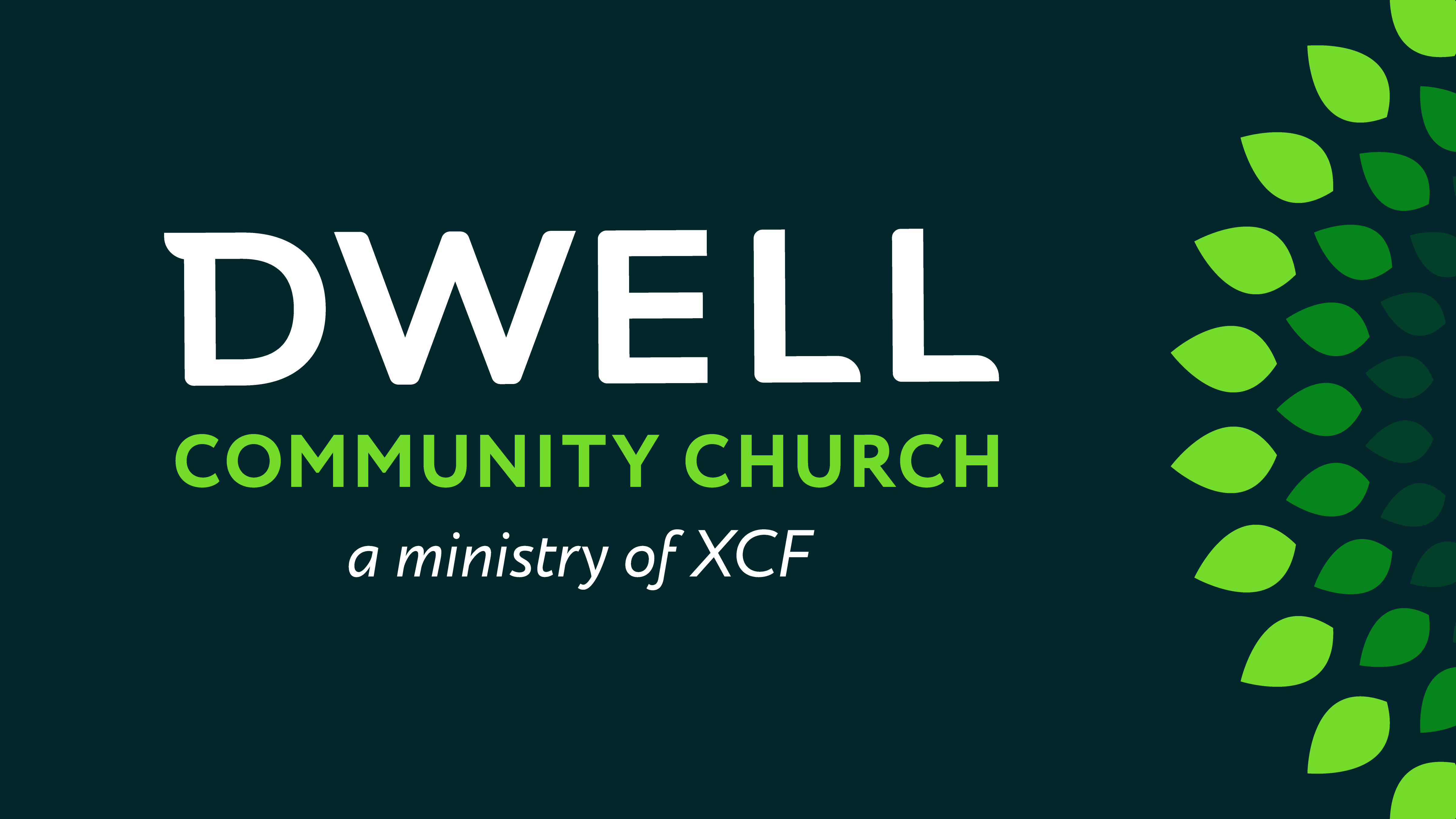 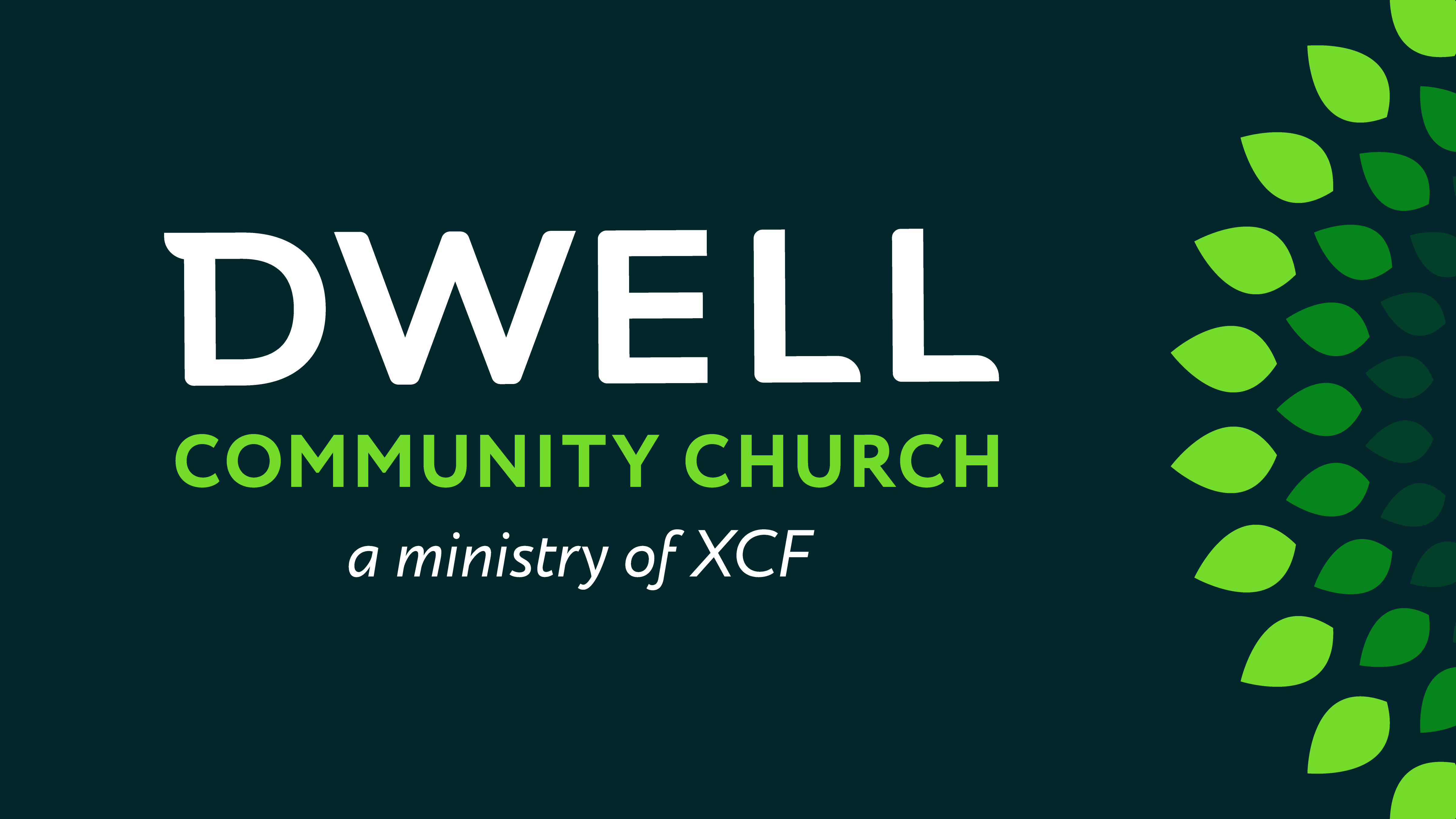 Discussion Questions to-go:

What would be some factors to consider in discerning loving correction from useless quarreling?

How can we strengthen the ethos of correcting one another in our church community? 

What “snares” (faulty or worldly teaching / emphasis) might you or your friends be susceptible to?